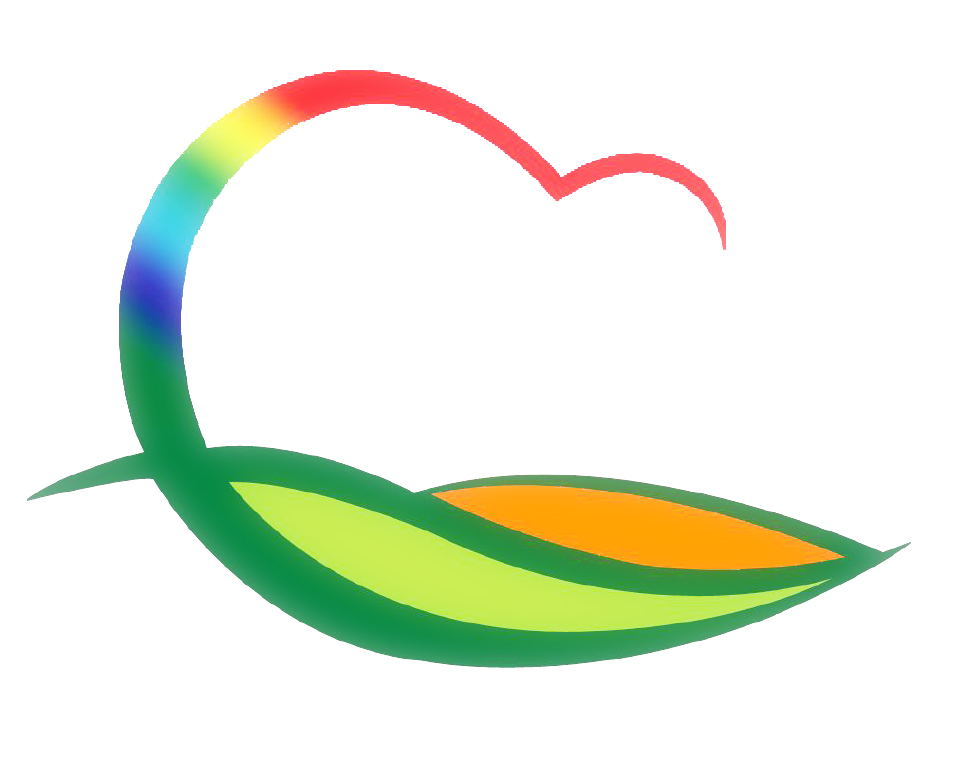 기획감사관
4-1. 2021년(20년 실적) 시군종합평가 추진상황 보고회
5. 18.(월) 08:20 / 상황실 / 국장, 관과소장
지표별 추진상황 및 실적향상 대책보고 (4월말 기준)
4-2. 지역균형발전사업 추진상황 도 점검
5. 22.(금) / 도 균형발전과장 외 2명
레인보우힐링센터 건립사업 외 6개 사업 현장 점검
4-3. 제281회 영동군의회 임시회
5. 18.(월) 10:00 [제2차 본회의] / 의회 본회의장
주요안건 : 2020년도 제1회 추가경정 예산안
                   2020년도 기금운용변경계획안
                   조례 제·개정안
4-4. 충청북도 저출산 대응 우수사례 경진대회
5. 22.(금) 14:00 / 청주 충북연구원 / 인구정책 업무 담당자
“영동군, 출산 그 다음을 준비합니다”발표